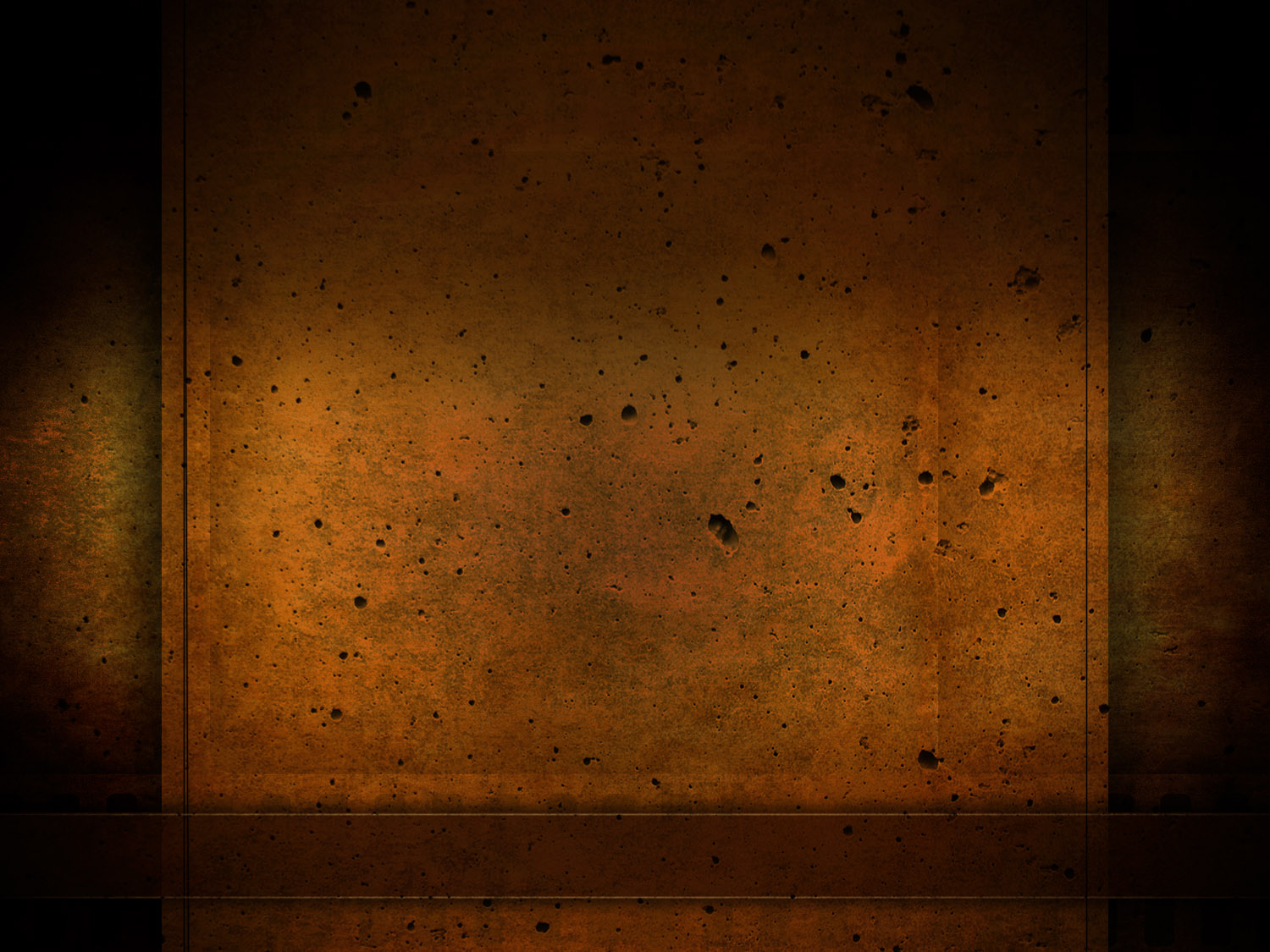 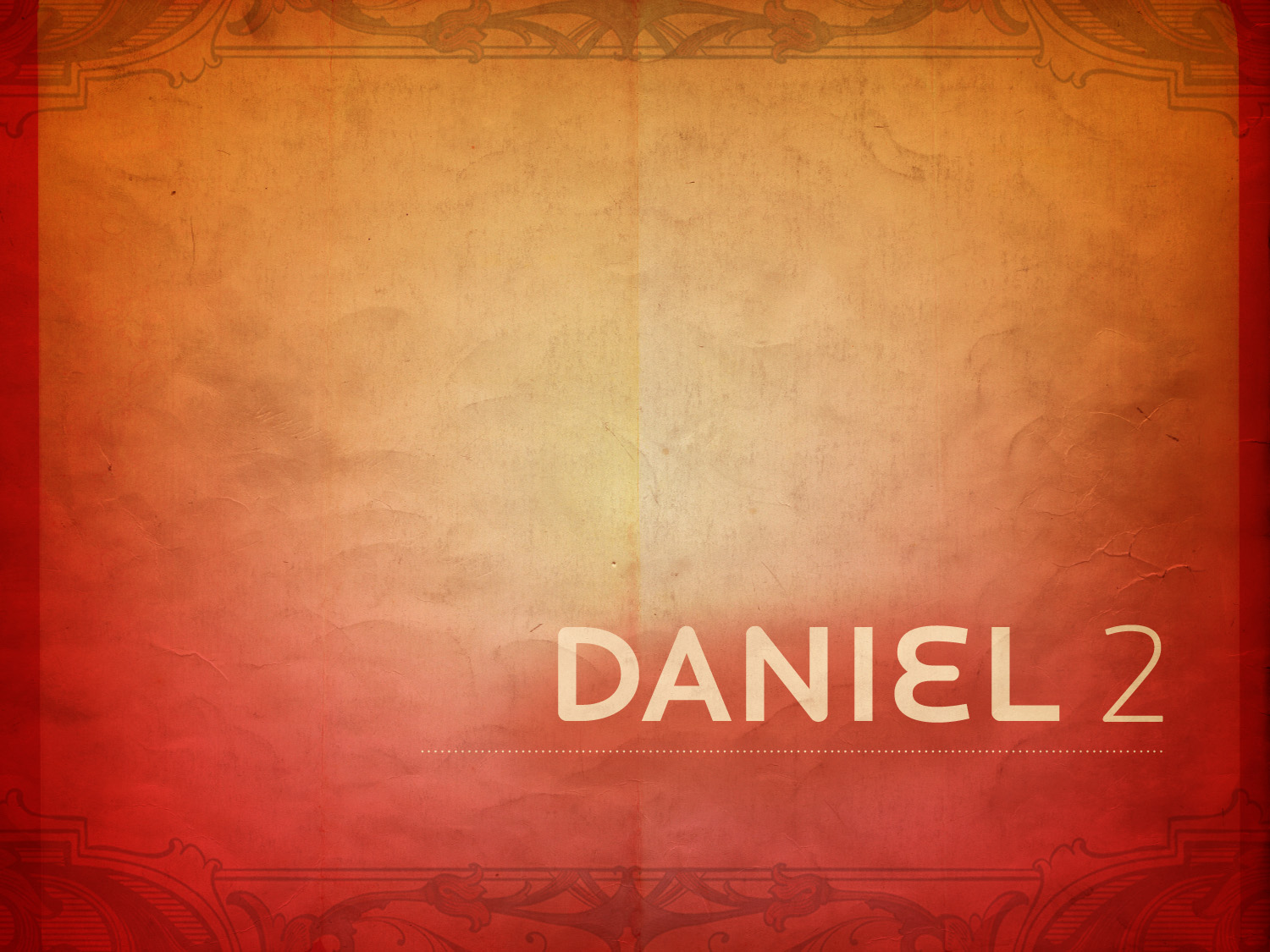 Greece
Rome
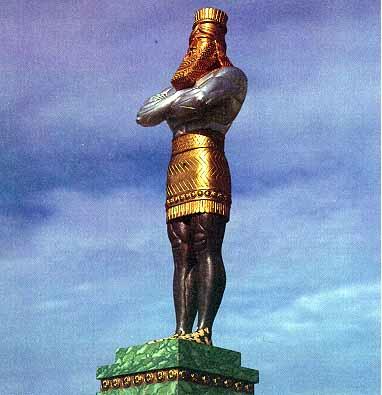 Babylon
Medo-Persia
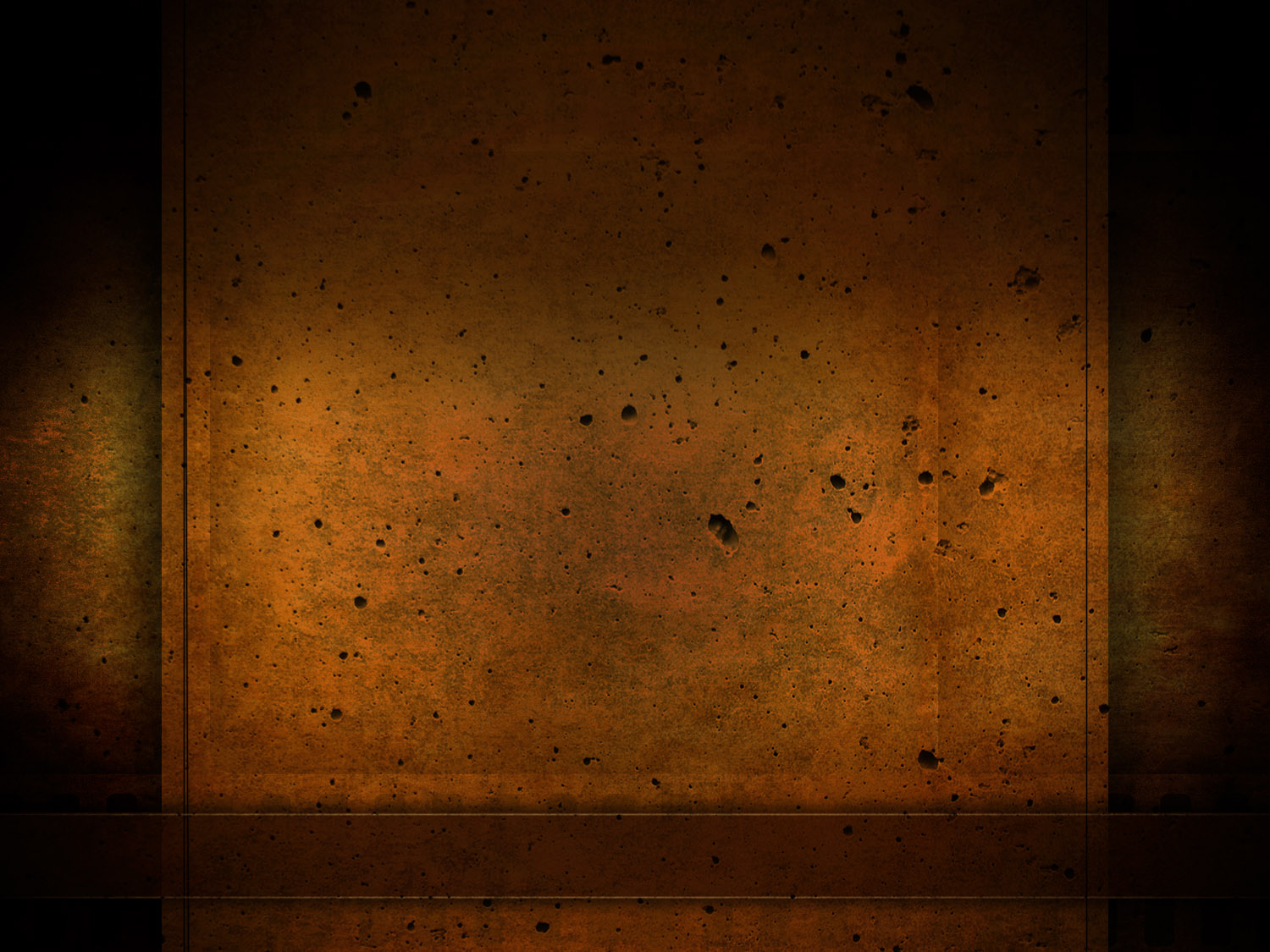 Daniel 8
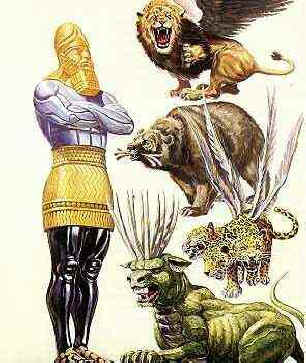 Babylon
Babylon
Babylon
Daniel’s Visions
Medo-Persia
Medo-Persia
Medo-Persia
Greece
Rome
Rome
Rome
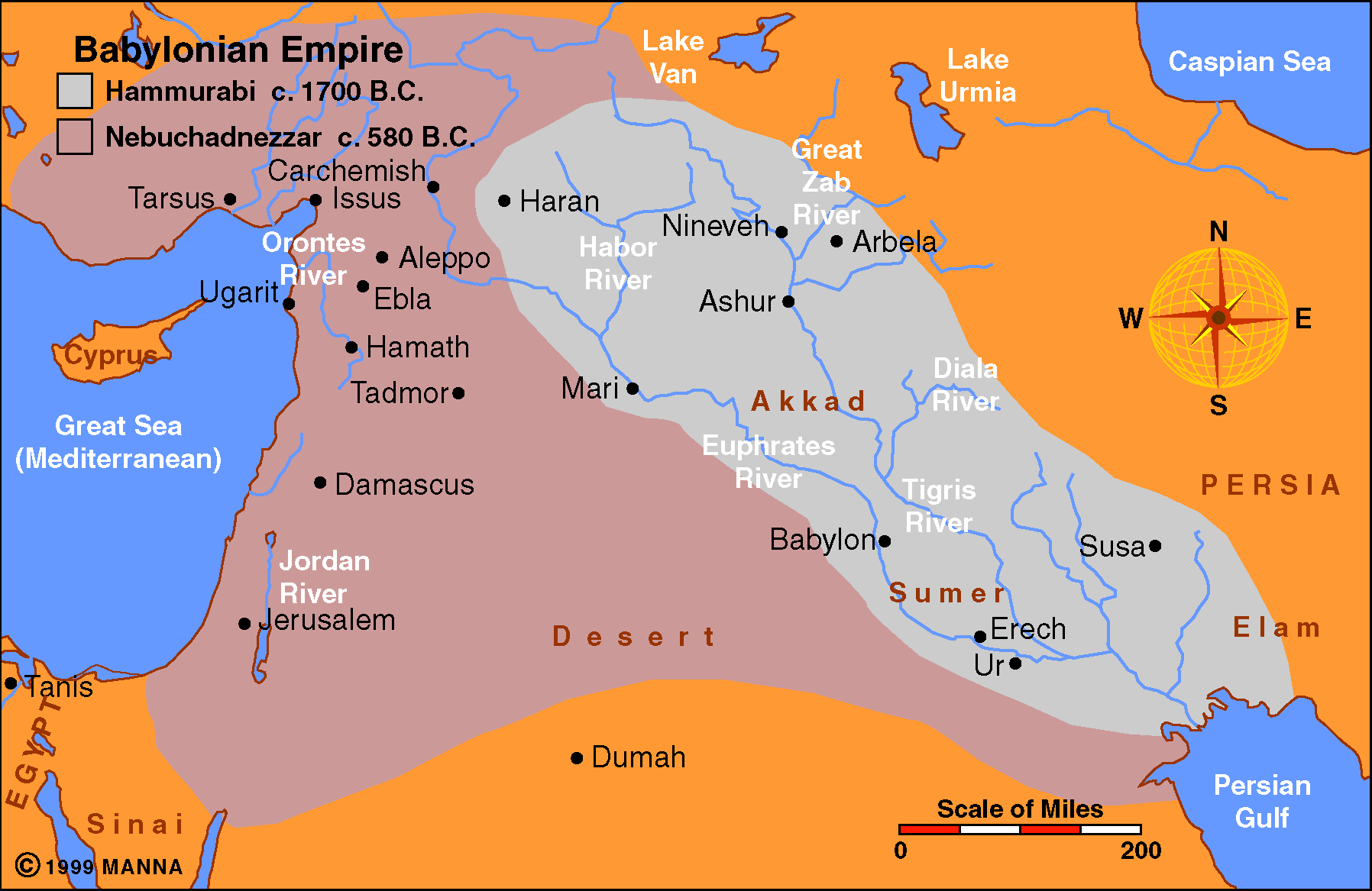 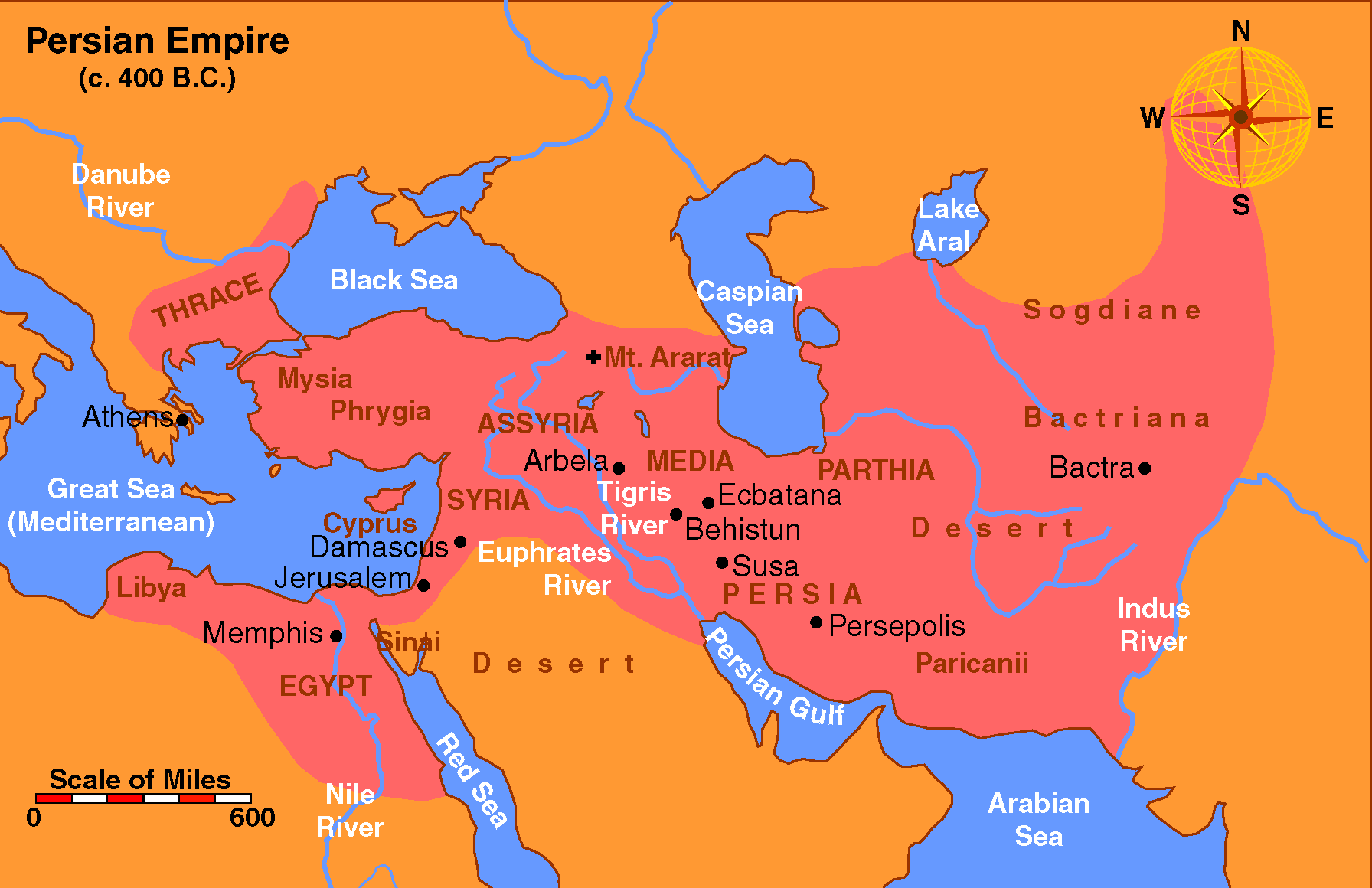 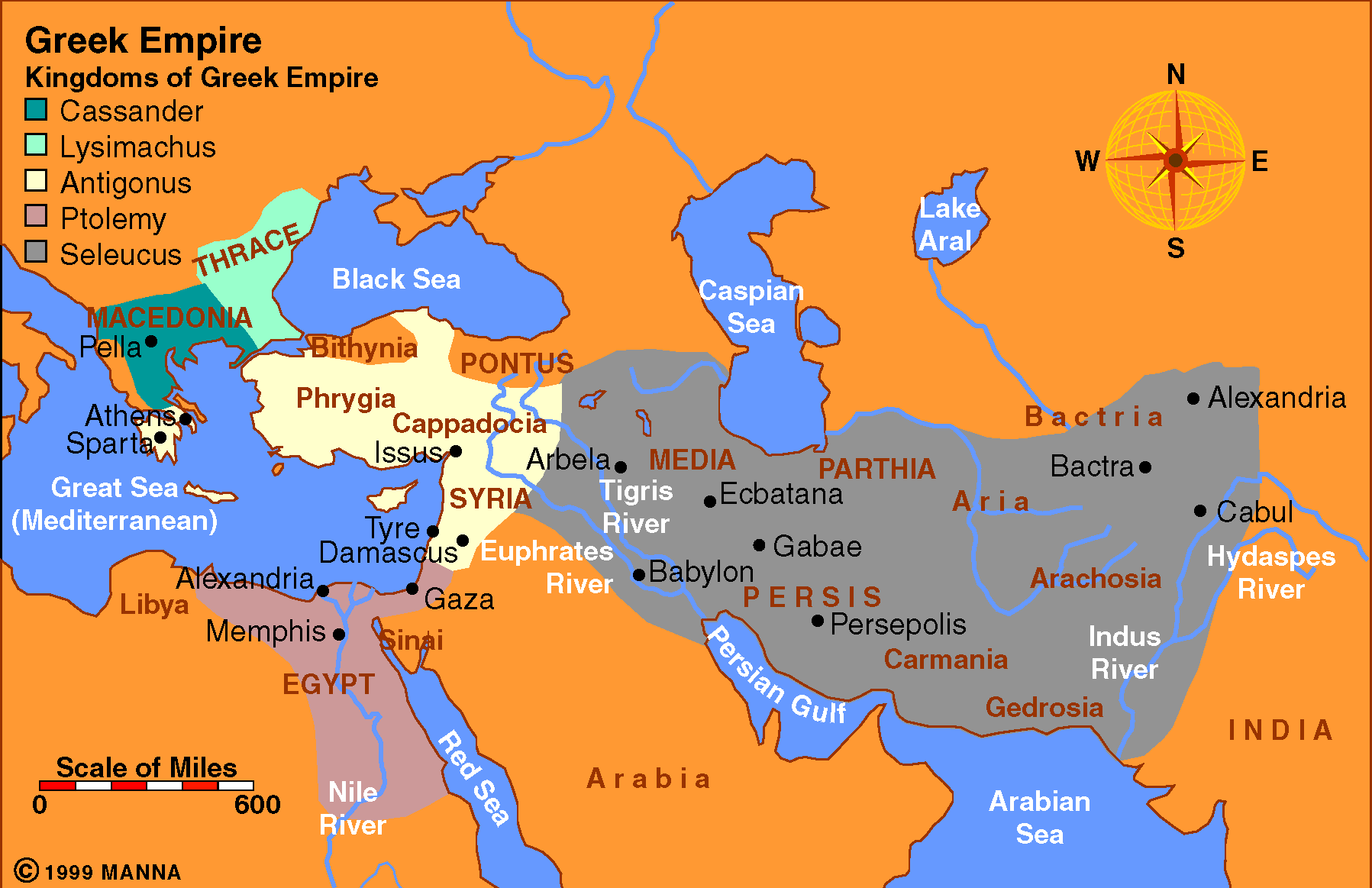 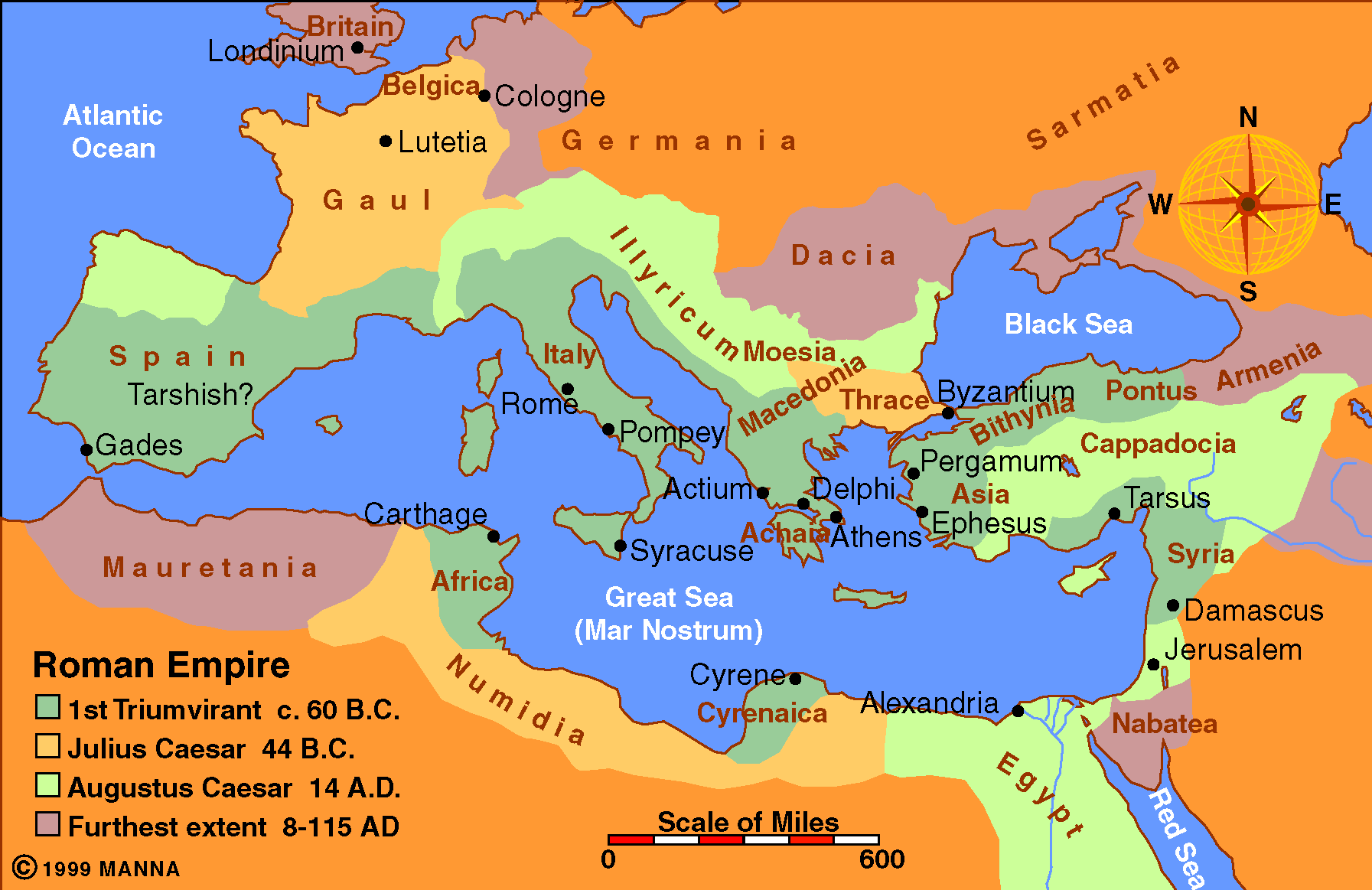 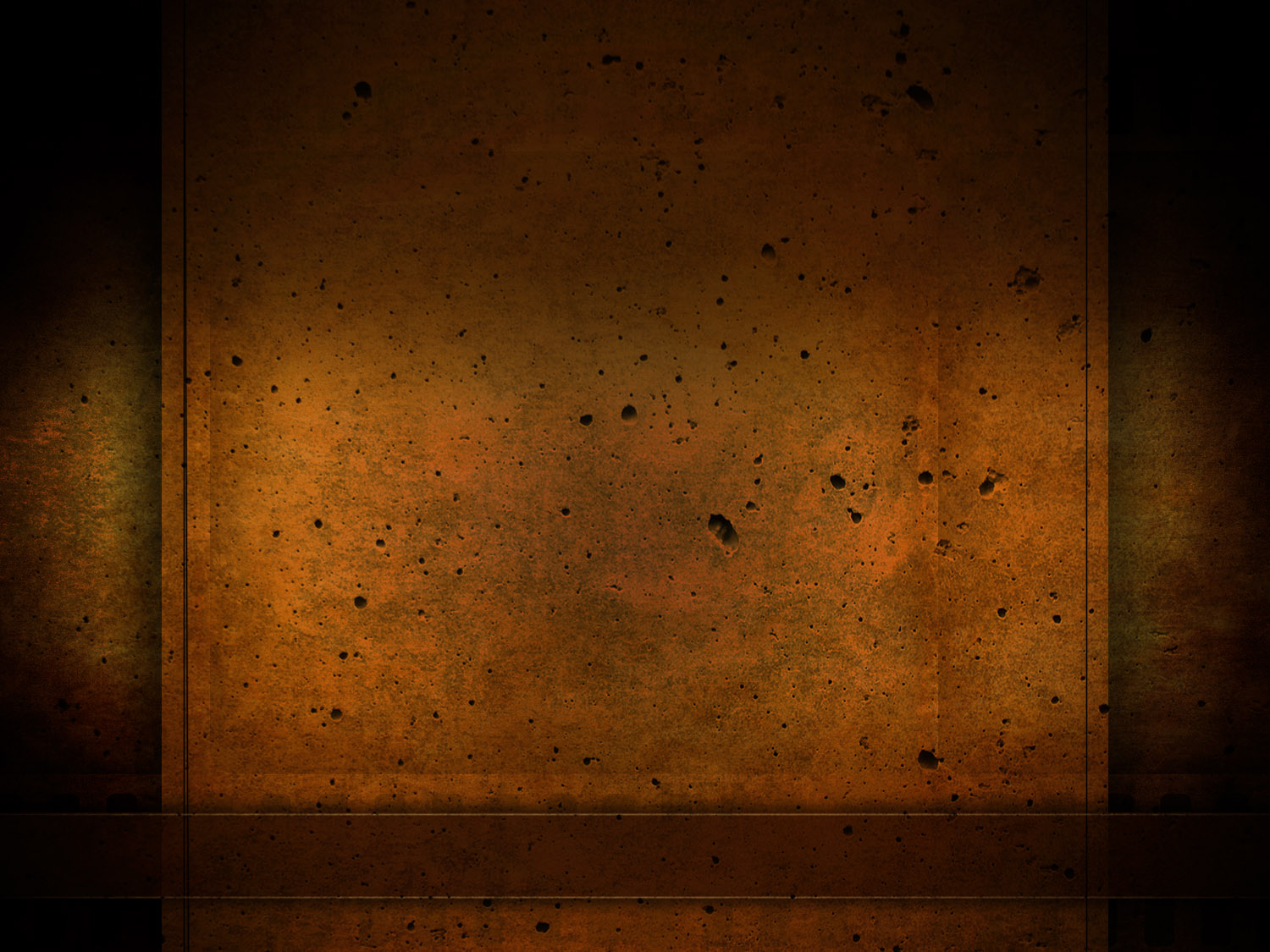 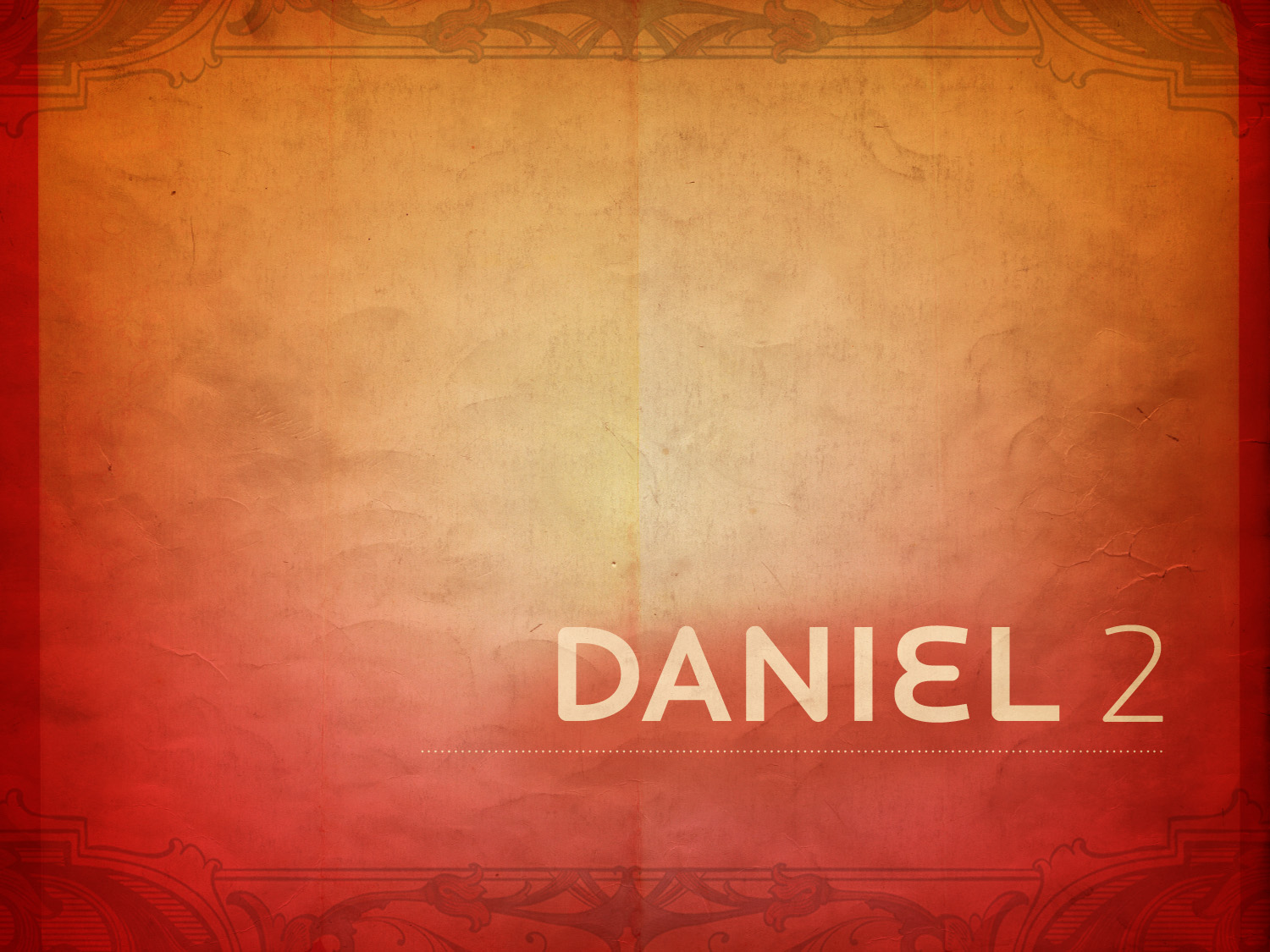 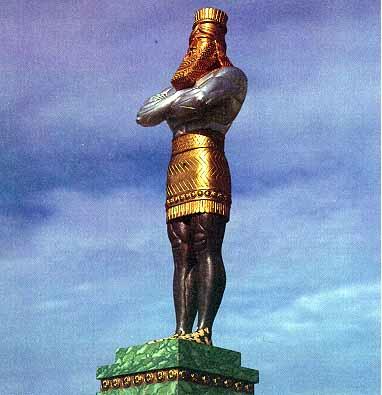